СТРУКТУРА
СОЦИАЛЬНО-ЭКОНОМИЧЕСКИХ ОТНОШЕНИЙ
В РОССИИ
к.ф-м.н., доцент
   Шварцман М.М.
МЭФ - 2014
О Г Л А В Л Е Н И Е
Специфика структуры
Процессы, СИСТЕМНО инициированные структурой
Условия трансформации структуры
Основные положения
Структура социально-экономических отношений (СЭО) в России инверсна структуре СЭОэкономически развитых стран (ЭРС)
Сформулирован основной экономический закон, СИСТЕМНО определяющий динамику социально-экономических процессов в России
 Необходимым условием перехода к СЭО ЭРС (обратной инверсии) является формирование реального среднего класса производителей
1. Специфика структурыпред- и новейшая история
Сталин на костях миллионов людей выстроил экономику, основанную на командно-административной системе управления;

Хрущёв -  дилетант  с  неуёмной инициативой - расшатал командно-административную систему управления;

Брежнев -  в прогрессирующем маразме был зеркалом  социалистической экономики;

Горбачёв-генсек – оказался слабейшим звеном, через которое прогнившая экономика сорвалась в ХАОС;
Горбачёв-президент  - назвал ХАОС - ‘Перестройкой’;

Ельцин - под вызывающим эйфорию лозунгом «Демократия» беспомощно наблюдал, как в существовавшем ХАОСе группа людей узурпировала национальное достояние.
УЗУРПИРОВАВШЕЕ национальное достояние, стали Российскими миллиардерами$. Они определили кандидатуру приемника Б. Ельцина:
В. Путина.
Из ХАОСа выкристаллизовалась структура

ВластЪ ↔ КапиталЪ ,

Образовался административно&олигархический клан
фрактально повторяющийся на нижних уровнях:
федеральный округ;
область/край;
город, район и т.д.
Из ХАОСа, вследствие отсутствия жёсткого административного управления переходным процессом, сформировалась структура СЭО, инверсная по иерархии составляющих, структуре СЭО ЭРС
Структура составляющихв ЭРС (слева) и в России (справа) экономиках
Структуры финансовых накопленийтрёх социальных группв рыночной (слева) и инверсной (справа) экономиках
Расчёт параметра по формуле
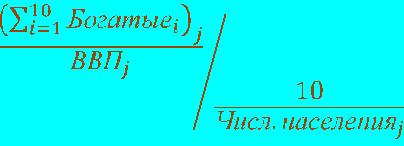 Гистограммы параметра для разных стран,
пронормированные на значение наименьшего параметра
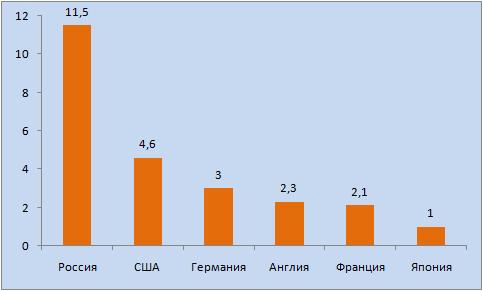 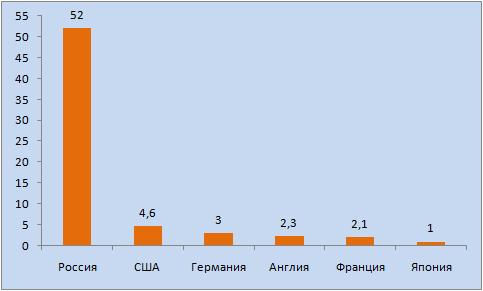 Оценочное наименьшее значение
для России
Расчётные значения
Это значит, что в России малая - по отношению к численности населения - группа людей владеют аномально большим - по отношению к ВВП - капиталом. Полученные результаты, количественно доказывают существенную асимметрию в распределении национального дохода и подтверждают инверсность СЭО в России.
По данным за 2013г. 30 богатейших людей России владеют более 95% капитала. Это – патология СЭО
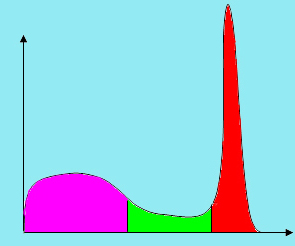 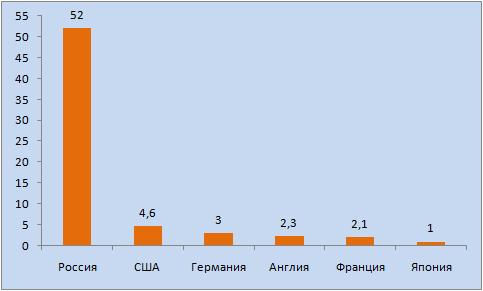 2. ОСНОВНОЙЭКОНОМИЧЕКСКИЙ ЗАКОН
Основной экономический закон, определяющий динамику социально-экономических процессов в России прост в формулировке, но трагичен для экономики и целостности государства: 
«Процессы в СЭО направлены  на дальнейшее ускоренное обогащение членов Теневой экономики»
ЭКОНОМИЧЕСКИЕ ЗАКОНЫ – ОБЪЕКТИВНАЯ РЕАЛЬНОСТЬ
Ускоренно (т.е. до распада России) можно обогатиться только:

за счёт распродажи природных ресурсов;
 доступа к «живительным» финансовым потокам;
использования дешёвой рабочей силы
ЭТО системно ОЗНАЧАЕТ:

1. принципиальную НЕВОЗМОЖНОСТЬ 
трансформации сырьевой экономики,в экономику, базирующейся на высоких технологиях;

2. Борьбу коррумпированных, неподсудных
кланов за доступ к финансовым потокам;
3. Увеличение асимметрии в распределении финансовых
накоплений между различными социальными группами;

4. Дальнейшую стагнацию в подсистемах:
наука, образование, промышленность, сельское хозяйство…;
5. Деградацию:
     а. экологической обстановки;
     б. человеческого ресурса:
	- уменьшение продолжительности жизни россиян;
	- сокращение численности коренного населения;
     в. социальной среды 	(экологии человеческих отношений):
	- падение нравов;
	- уход в наркотический мир и/или суицид	   /вышли на 1-ое место в Европе/;
	- несовершеннолетние подвергаются насилию	   и в свою очередь расправляются со взрослыми;
6a. Эмиграцию «умов» в ЭРС,
развивая в этих странах искусство, технику и науку,
становясь нобелевскими лауреатами; 


6b. Миграцию неквалифицированной рабочей силы,
создающей криминогенную среду
СТРУКТУРА СОЦИАЛЬНО-ЭКОНОМИЧЕСКИХ ОТНОШЕНИЙ,
СФОРМИРОВАННАЯ 
АДМИНИСТРАТИВНО-ОЛИГАРХИЧЕСКИМ КЛАНОМ,
СПОСОБСТВУЕТ ОБОГАЩЕНИЮ ЕГО ЧЛЕНОВ,
НО В СВОЕЙ СУТИ НАПРАВЛЕНА 
ПРОТИВ
ЖИЗНЕСУЩЕСТВОВАНИЯ СОГРАЖДАН
ЭКОНОМИЧЕСКИЕ ЗАКОНЫ – ОБЪЕКТИВНАЯ РЕАЛЬНОСТЬ
Благие идеи, управленческие решения
/хотели как лучше/, направленные
против системных 
процессов, будут трансформироваться СЭО,
в дальнейшее обогащение членов Теневой экономики /получилось, как всегда/
Временно нас спасает:
нефтяной золото-валютный резерв;
пока высокиецены на углеводородное сырье;
импорт вооружения;
распродажа государственных пакетов акций.
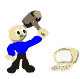 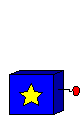 ЭКОНОМИКА
КРИЗИС
нефтерубли
ДЕНЬГИ ОТ ПРОДАЖИ ВООРУЖЕНИЯ И ГОСАКЦИЙ
Идеи, решения, предлагаемые участниками МЭФ
для выхода из существующего кризиса, 
не затрагивающие структуру существующих СЭО,
БЕСПОЛЕЗНЫ
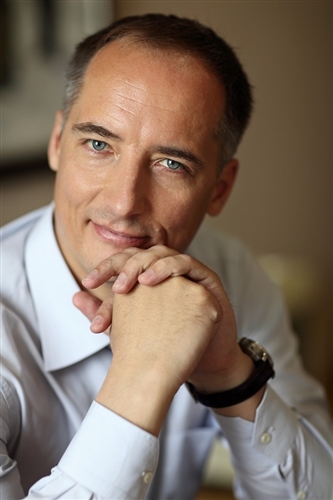 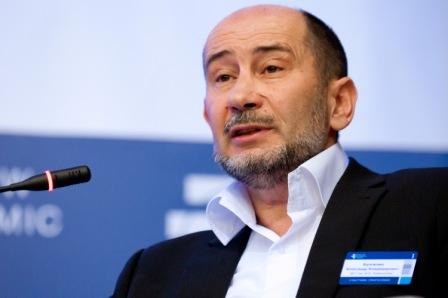 Необходимым условием перехода к СЭО ЭРС являетсяобратная инверсия структуры СЭО в России
Конкретно это означает, что все виды ресурсов, 
подкреплённые политической волей, 
необходимо направлять на создание реального 
среднего класса производителей.
Для преодоления сопротивления членов
административно-олигархических кланов,
необходимо использовать позитивный опыт
социально-экономических преобразований,
проводимых в Китае
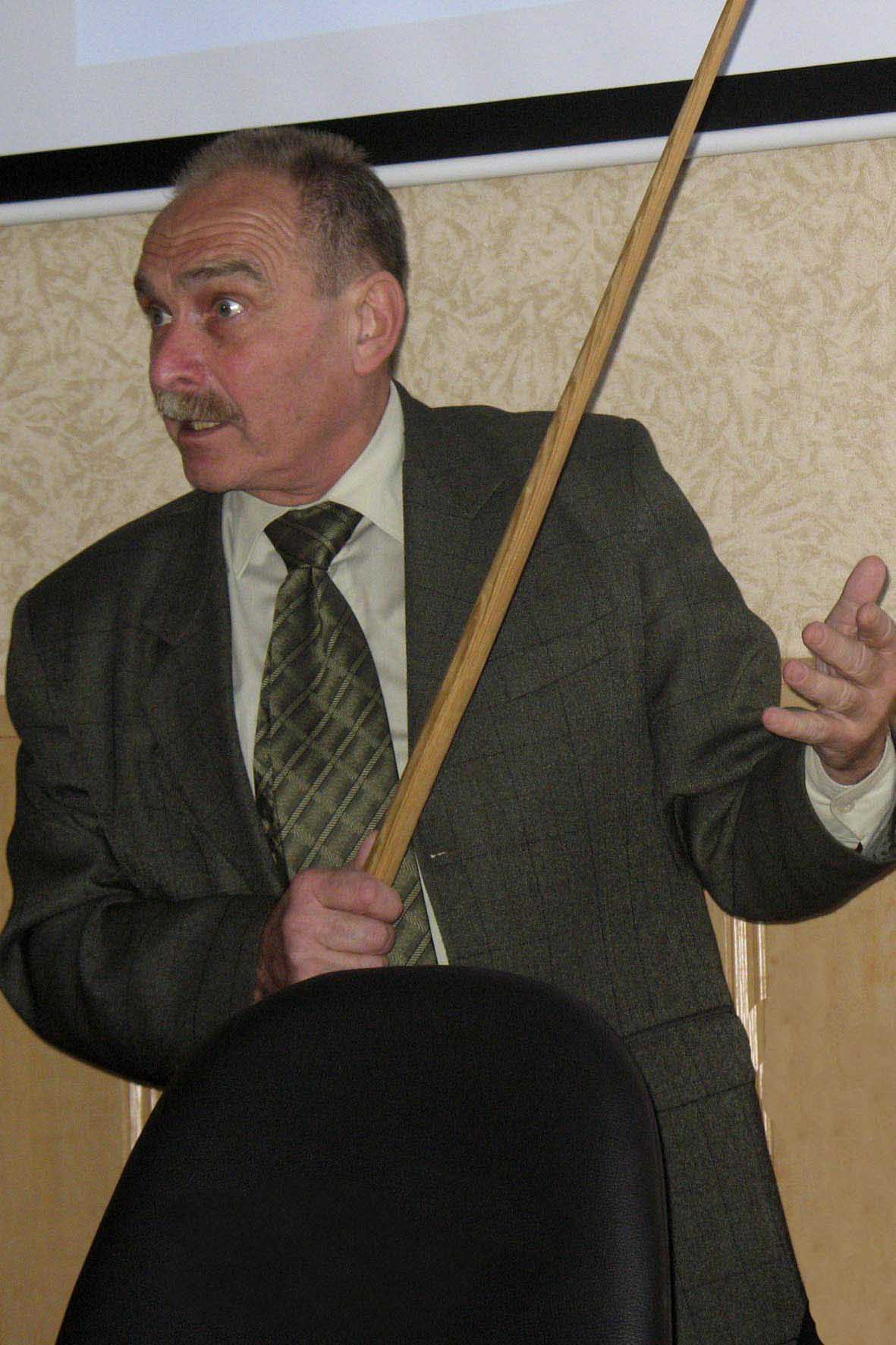 БЛАГОДАРЮ
ЗА
ВНИМАНИЕ